সবাইকে শুভেচ্ছা
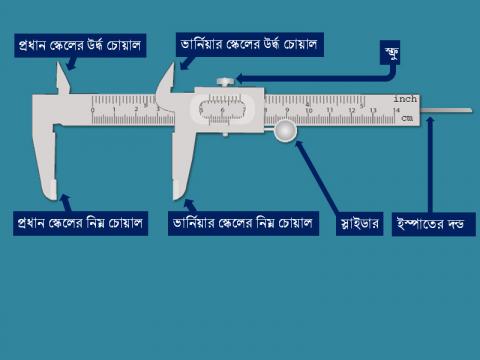 পরিচিতি
ফজলে রাব্বী 
সহকারী শিক্ষক(বিজ্ঞান) 
আন্দুলবাড়ীয়া মাধ্যমিকবালিকা বিদ্যলয়,জীবননগর,চুয়াডাঙ্গা।
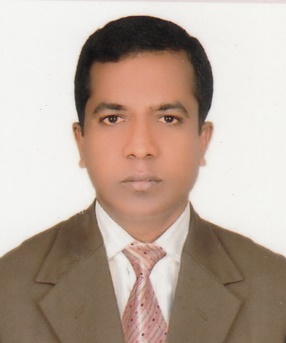 নবম শ্রেণী 
পদার্থ বিজ্ঞান  
প্রথম অধ্যায়
বিশেষ পাঠ: স্লাইড ক্যালিপাস
শিখনফল
১। স্লাইড ক্যালিপাস কি বলতে পারবে। 
২। ভার্নিয়ার ধ্রবক কী লিখতে পারবে। 
৩। স্লাইড ক্যালিপাসের সাহায্যে কোন বস্তুর
   ব্যাস /ব্যাসার্ধ নির্নয় করতে পারবে
Slide calipers
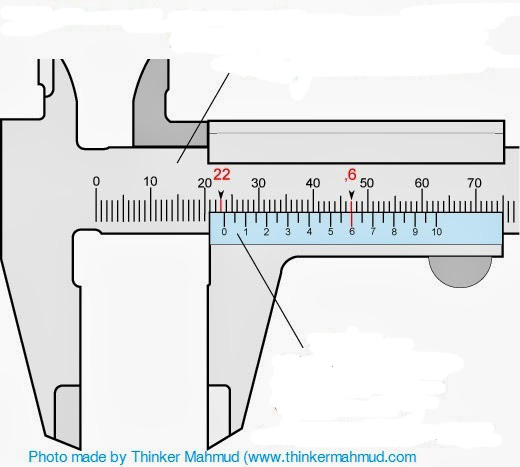 কিভাবে কাজ করে?
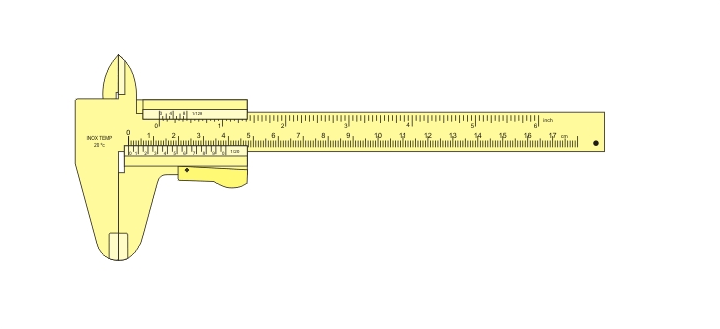 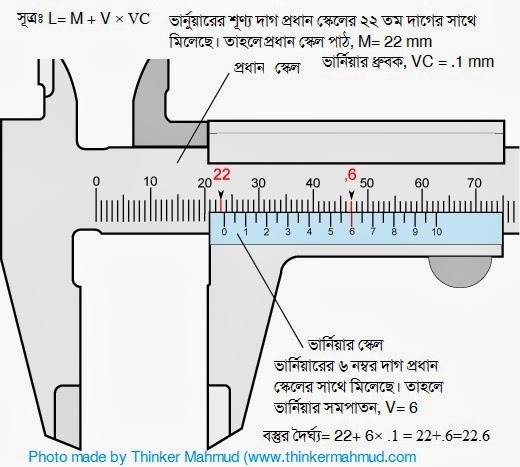 এসো একটি video দেখি
দলীয়কাজ
ধরা যাক B দন্ডের প্রধান স্কেল পাঠ ১২ mm  দাগ অতিক্রম করছে এবং ভার্নিয়ারের ৭ নং দাগটি প্রধান স্কেলের একটি দাগের সাথে মিলেছে । তাহলে দন্ডের দৈঘ্য কত ?
মূল্যায়ণ
ক) ভার্নিয়ার ধ্রবক কি ?
খ) কোন কাজে এটি ব্যবহার করতে হয় ।
বাড়ীর কাজ
একটি দন্ডের প্রস্থ ৬ mm ভার্নিয়ার পাঠ ৬ হলে প্রধান স্কেল পাঠ কত ?
ধন্যবাদ
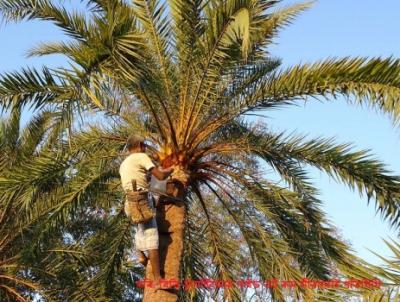